Тема: 
Додавання і віднімання 
числа 4
Віднімання
зменшуване
різниця
від’ємник
-
=
5  – 1  = 4
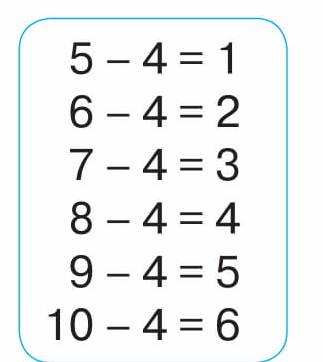 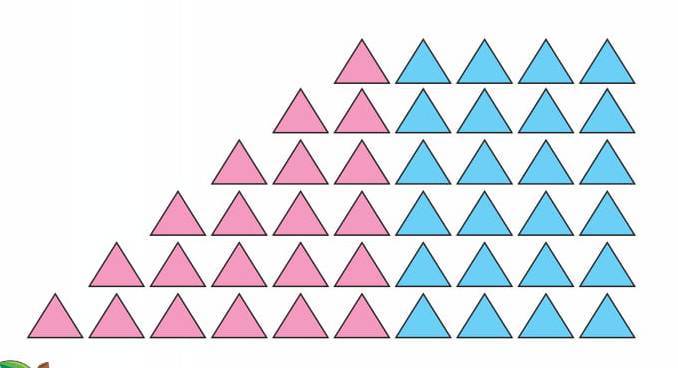 Додавання
перший 
доданок
другий 
доданок
сума
+
=
3  + 1 = 4
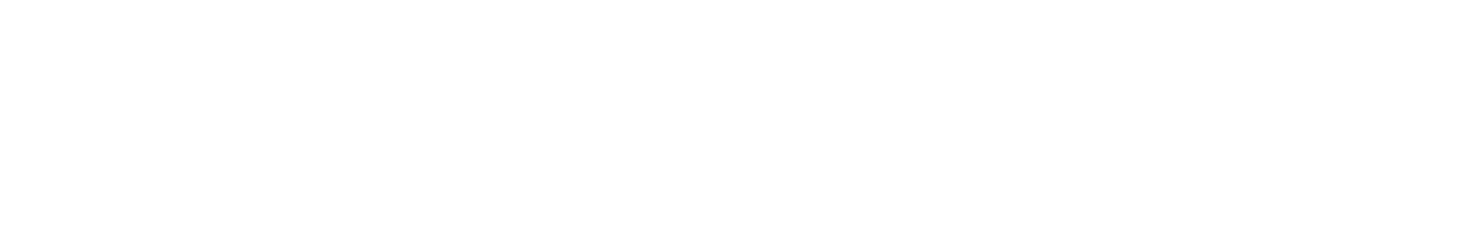 ФІЗКУЛЬТХВИЛИНКА
Математичний диктант
1. Запиши суму чисел 4 і 7.
2. Запиши різницю чисел 9 і 4.
Обчисли.
6- 4 =
9 - 4 =
5 + 4 =
3 + 4 =
6 - 4 =
8 – 4=
9 - 4 =
4 + 4 =
4 + 4 =
6 + 4 =
8- 4 =
7 - 4 =
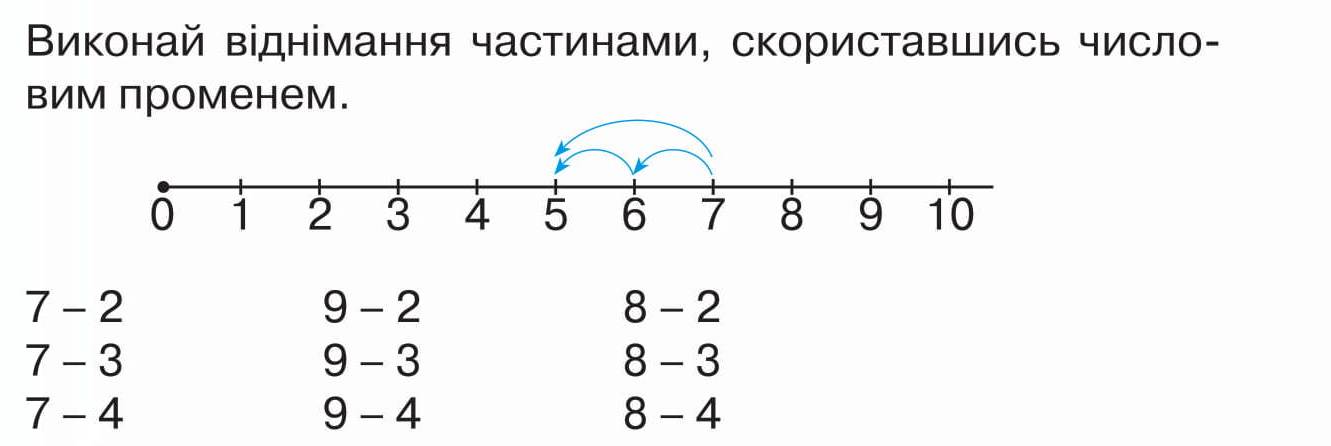 МОЛОДЦІ!
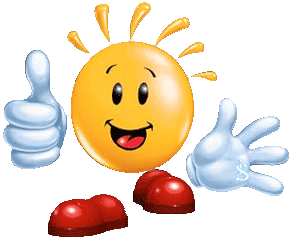